CSE 154
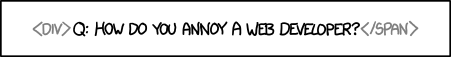 Lecture 20: The DoM tree
Setting a timer
both setTimeout and setInterval return an ID representing the timer
this ID can be passed to clearTimeout/Interval later to stop the timer
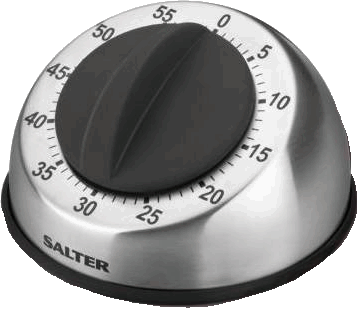 Passing parameters to timers
function delayedMultiply() {
  // 6 and 7 are passed to multiply when timer goes off
  setTimeout(multiply, 2000, 6, 7);
}
function multiply(a, b) {
  alert(a * b);
}                                                             JS
output
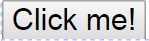 any parameters after the delay are eventually passed to the timer function
doesn't work in IE; must create an intermediate function to pass the parameters
why not just write this?
setTimeout(multiply(6 * 7), 2000);                             JS
The DOM tree
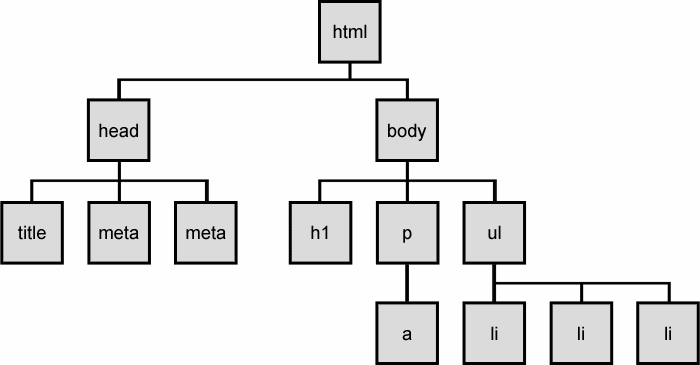 The elements of a page are nested into a tree-like structure of objects the DOM has properties and methods for traversing this tree
DOM versus innerHTML hacking
Why not just code the previous example this way?
function slideClick() {
  document.getElementById("main").innerHTML += "<p>A paragraph!</p>";
}                                                                 JS
Imagine that the new node is more complex: 
ugly: bad style on many levels (e.g. JS code embedded within HTML) 
error-prone: must carefully distinguish " and ' 
can only add at beginning or end, not in middle of child list
function slideClick() {
  document.getElementById("main").innerHTML += "<p style='color: red; " +
      "margin-left: 50px;' " + "onclick='myOnClick();'>" +
      "A paragraph!</p>";
}                                                                  JS
Creating new nodes
// create a new <h2> node
var newHeading = document.createElement("h2");
newHeading.innerHTML = "This is a heading";
newHeading.style.color = "green";                             JS
merely creating a element does not add it to the page

you must add the new element as a child of an existing element on the page...
Modifying the DOM tree
Every DOM element object has these methods:
var p = document.createElement("p");
p.innerHTML = "A paragraph!";
document.getElementById("main").appendChild(p);               JS
A paragraph!
Complex DOM manipulation problems
How would we do each of the following in JavaScript code? Each involves modifying each one of a group of elements ... 
  When the Go button is clicked, reposition all the divs of class puzzle to random x/y locations. 
  When the user hovers over the maze boundary, turn all maze walls red. 
  Change every other item in the ul list with id of TAs to have a gray background.
Selecting groups of DOM objects
methods in document and other DOM objects (* = HTML5):
Getting all elements of a certain type
highlight all paragraphs in the document:
var allParas = document.querySelectorAll("p");
for (var i = 0; i < allParas.length; i++) {
  allParas[i].style.backgroundColor = "yellow";
}                                                             JS
<body>
  <p>This is the first paragraph</p>
  <p>This is the second paragraph</p>
  <p>You get the idea...</p>
</body>                                                     HTML
Complex selectors
highlight all paragraphs inside of the section with ID "address":
// document.getElementById("address").getElementsByTagName("p")
var addrParas = document.querySelectorAll("#address p");
for (var i = 0; i < addrParas.length; i++) {
  addrParas[i].style.backgroundColor = "yellow";
}                                                            JS
<p>This won't be returned!</p>
<div id="address">
  <p>1234 Street</p>
  <p>Atlanta, GA</p>
</div>                                                      HTML
Common querySelectorAll issues
many students forget to write . or # in front of a class or id
// get all buttons with a class of "control"
var gameButtons = document.querySelectorAll("control");
var gameButtons = document.querySelectorAll(".control");          JS
querySelectorAll returns an array, not a single element; must loop over the results (document.querySelector returns just the first element that matches, if that's what you want)
// set all buttons with a class of "control" to have red text
document.querySelectorAll(".gamebutton").style.color = "red";
var gameButtons = document.querySelector(".gamebutton");
for (var i = 0; i < gameButtons.length; i++) {
  gameButtons[i].style.color = "red";
}
Q: Can I still select a group of elements using querySelectorAll even if my CSS file doesn't have any style rule for that same group? (A: Yes!)
Removing a node from the page
function slideClick() {
  var bullet = document.getElementById("removeme");
  bullet.parentNode.removeChild(bullet);
}                                                             JS
odd idiom: obj.parentNode.remove(obj);
The keyword this
this.fieldName                  // access field
this.fieldName = value;         // modify field
this.methodName(parameters);    // call method                JS
all JavaScript code actually runs inside of an object 
by default, code runs in the global window object (so this === window) 
all global variables and functions you declare become part of window 
the this keyword refers to the current object
Event handler binding
window.onload = function() {
  document.getElementById("textbox").onmouseout = booyah;
  document.getElementById("submit").onclick = booyah;       
};                              // bound to submit button here

function booyah() { // booyah knows what object it was called on
  this.value = "booyah";
}                                                             JS
output
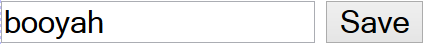 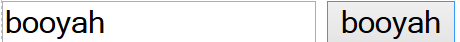 event handlers attached unobtrusively are bound to the element 
inside the handler, that element becomes this
Problems with reading/changing styles
<button id="clickme">Click Me</button>                     HTML
window.onload = function() {
  document.getElementById("clickme").onclick = biggerFont;
};
function biggerFont() {
  var button = document.getElementById("clickme");
  var size = parseInt(button.style.fontSize);
  button.style.fontSize = (size + 4) + "pt";
}                                                             JS
output
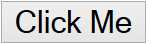 style property lets you set any CSS style for an element 
problem: you cannot read existing styles with it (you can read ones you set using the DOM .style, but not ones that are set in the CSS file)
Accessing elements' existing styles
window.getComputedStyle(element).propertyName                JS
function biggerFont() {
  // turn text yellow and make it bigger
  var clickMe = document.getElementById("clickme");
  var size = parseInt(window.getComputedStyle(clickMe).fontSize);
  clickMe.style.fontSize = (size + 4) + "pt";
}                                                             JS
output
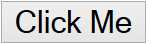 getComputedStyle method of global window object accesses existing styles
Common bug: incorrect usage of existing styles
the following example computes e.g. "200px" + 100 + "px" , which would evaluate to "200px100px"
var main = document.getElementById("main");
main.style.top = window.getComputedStyle(main).top + 100 + "px“;
                 // bad!                                     JS
a corrected version:
main.style.top = parseInt(window.getComputedStyle(main).top) +
                         100 + "px";  // correct              JS
Getting/setting CSS classes
function highlightField() {
  // turn text yellow and make it bigger
  var text = document.getElementById("text");
  if (!text.className) {
    text.className = "highlight";
  } else if (text.className.indexOf("invalid") < 0) {
    text.className += " highlight";   // awkward
  }
}                                                             JS
JS DOM's className property corresponds to HTML class attribute 
somewhat clunky when dealing with multiple space-separated classes as one big string
Getting/setting CSS classes with classList
function highlightField() {
  // turn text yellow and make it bigger
  var text = document.getElementById("text");
  if (!text.classList.contains("invalid")) {
    text.classList.add("highlight");
  }
}                                                             JS
classList collection has methods add, remove, contains, toggle to manipulate CSS classes 
similar to existing className DOM property, but don't have to manually split by spaces
Types of DOM nodes
<p>
  This is a paragraph of text with a 
  <a href="/path/page.html">link in it</a>.
</p>                                                               HTML
element nodes (HTML tag) 
can have children and/or attributes 
   text nodes (text in a block element) 
   attribute nodes (attribute/value pair) 
text/attributes are children in an element node 
cannot have children or attributes 
not usually shown when drawing the DOM tree
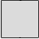 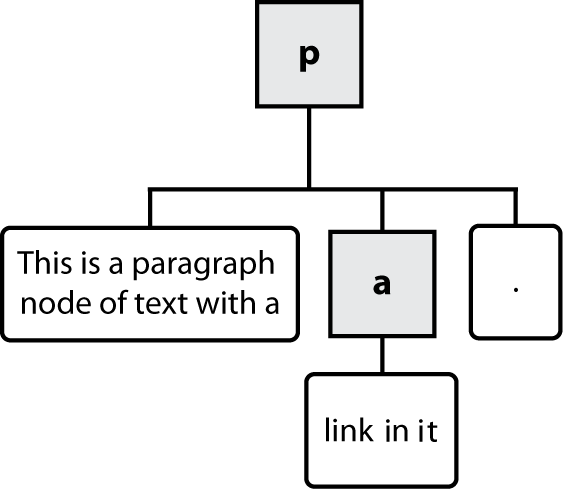 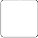 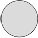 Traversing the DOM tree manually
every node's DOM object has the following properties:
complete list of DOM node properties 

browser incompatiblity information (IE6 sucks)
DOM tree traversal example
<p id="foo">This is a paragraph of text with a 
  <a href="/path/to/another/page.html">link</a>.</p>        HTML
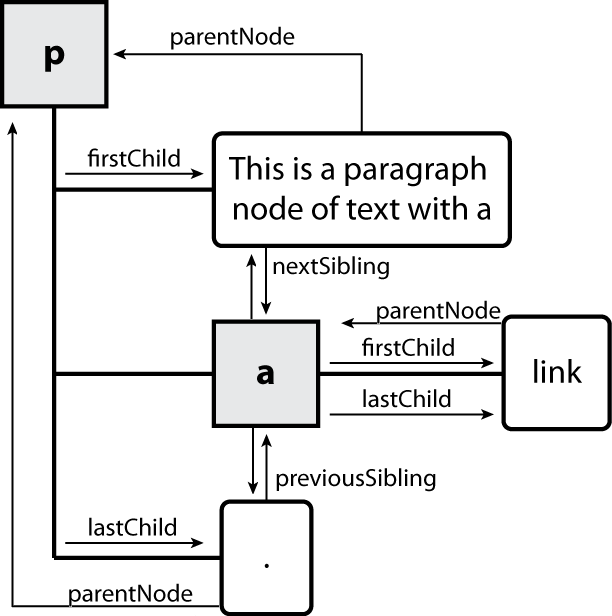 Element vs. text nodes
<div>
  <p>
    This is a paragraph of text with a 
    <a href="page.html">link</a>.
  </p>
</div>                                                     HTML
Q: How many children does the div above have?
A: 3 
an element node representing the <p> 
two text nodes representing "\n\t" (before/after the paragraph)
Q: How many children does the paragraph have? The a tag?